LCHNV
7 november 2024
Dagordning
Inledning och genomgång av dagordningen 
Rapporter och delgivningar
Rapport: Mini Maria 
Rapport: Regional överenskommelse om samverkan för kvinnorfrid mot våld i nära relationer
Rapport : Lansering Regionala överenskommelse om samverkan för Kvinnofrid mot våld i nära relation (Rök)
Rapport och beslut : Uppdragsdirektiv -Lokala överenskommelse om samverkan för Kvinnofrid mot våld i nära relation (LöK)
PAUS 
Dialog: God och nära vård 
Dialog: Hemsjukvårdsavtal
Övriga frågor 
Kalendarium 2024
Digital dialogmöte med Folkhälsomyndigheten
2024-11-08
Sidfot
2
ProjektplanEtablering MiniMaria
Carina Wadås Utvecklingsledare
Division Psykiatri & Habilitering
Projektplan etablering MiniMaria ► Projektorganisation
Projektorganisation
Styrgrupp- Styrgruppen för Länschefsnätverket

Arbetsgrupp:
Carina Wadås Utvecklingsledare- Utvecklingsenheten Div. Psykiatri och rehabilitering
Linn Andersson Verksamhetschef- Länsvuxenpsykiatrin
Håkan Landpers Verksamhetsutvecklare- Barn- och ungdomar- Primärvård Ungdomsmottagning/Sammanhållen Barn- och ungdomshälsa
Kristina Boberg Pettersson Vårdutvecklare- Barn- och ungdomspsykiatrin, BUP
Therese Olsson Brukarinflytandesamordnare- Utvecklingsenheten Div. Psykiatri och rehabilitering
Jimmy Stenberg Enhetschef- Avesta Kommun
Sara Albenius Enhetschef- Borlänge Kommun
Therese Lidholm Enhetschef- Ludvika Kommun
Projektplan etablering MiniMaria ► Referenspersoner
Referenspersoner
Caroline Mörk och Henrietta Forsman RSS
Linda Gunnarsson Läkare- Barn- och ungdomsmottagning/Skolläkare
Helena von Scheeven- Sektionschef Maria Ungdom Stockholm
Regioner med tidigare etablerade MiniMaria verksamheter
Skol- och elevhälsa
Polis
Brukare och personer i nära kontakt med brukare tex Fältassistenter
Övriga
Projektplan etablering MiniMaria ► Arbetsprocess
Arbetsprocess
Projektplan etablering MiniMaria► SWOT
SWOT
Fördelar	  			Utmaningar
 
Internt
 
 

 
Extern
Projektplan etablering MiniMaria ► Riskanalys
Riskanalys
Projektplan etablering MiniMaria ► Frågor
FRÅGOR?
RÖK/LÖK för kvinnofrid mot våld i nära relation
Arbetet framåt
LCHNV 7 november 2024
Elin Axman Björnfot, utvecklingsledare, RSS Dalarna
RÖK för kvinnofrid mot våld i nära relation
Beslutsprocessen
2024-11-08
Sidfot
12
Beslutsprocess RÖK
2024-11-08
Sidfot
13
RÖK för kvinnofrid mot våld i nära relation
Lansering
2024-11-08
Sidfot
14
Inspelad föreläsning
Inspelad föreläsning som handlar om:
Vad RÖKen är och dess syfte
Hur den relaterar till andra styrdokument och hur den ska användas
Varför samverkan är viktigt för detta område
Föreläsningen laddas upp på RSS hemsida
RSS hemsida utvecklas med stödmaterial och länkar vidare till andra relevanta sidor för att stötta arbetet med våldsärenden
2024-11-08
Sidfot
15
Annat relevant stödmaterial
Föreläsningar och annan relevant information via Länsstyrelsen Dalarna
Kunskapsguiden
Socialstyrelsen
M.fl.
2024-11-08
Sidfot
16
LÖK för kvinnofrid mot våld i nära relation
Uppdragsdirektiv – stötta arbetet i framtagande och implementering av LÖKar
2024-11-08
Sidfot
17
Innehåll i LÖK
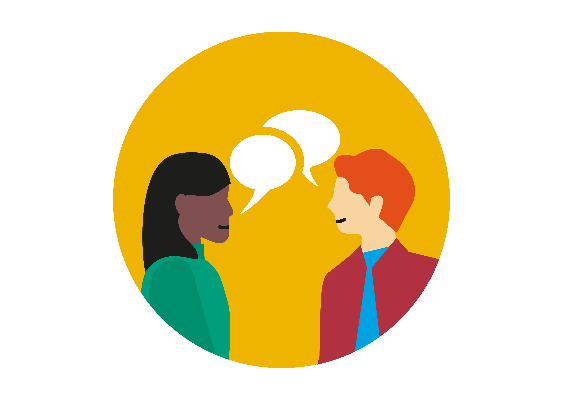 Ledning och organisation
Lokal lägesbild
Lokalt utbud av insatser (mini-VIP)
Implementering och systematisk uppföljning och analys
2024-11-08
Sidfot
18
Processen för LÖK-arbetet
2024-11-08
Sidfot
19
Tidsplan
2024-11-08
Sidfot
20
Framtagande
Stöd i framtagandet
Förankringsprocess i chefsnätverk och regionala nätverk för att samla representanter till arbetsgrupp
Bjuda in arbetsgrupp till workshop för att underlätta i framtagandet – vad ska LÖK innehålla, hur kan processen se ut. Reflektera kring komplexa frågor i samverkan tillsammans. 
Ta fram mall för att underlätta skrivprocessen och stötta framtagandet vid behov
2024-11-08
Sidfot
21
Implementering
Stöd i implementering
Justera arbetsgrupp vid behov och sammankalla regelbundet vid behov för att ge bättre förutsättningar för kontinuitet och långsiktighet i LÖK-arbetet. 
Stöd i implementering genom IRIS
Stöd genom erfarenhetsutbyte och goda exempel
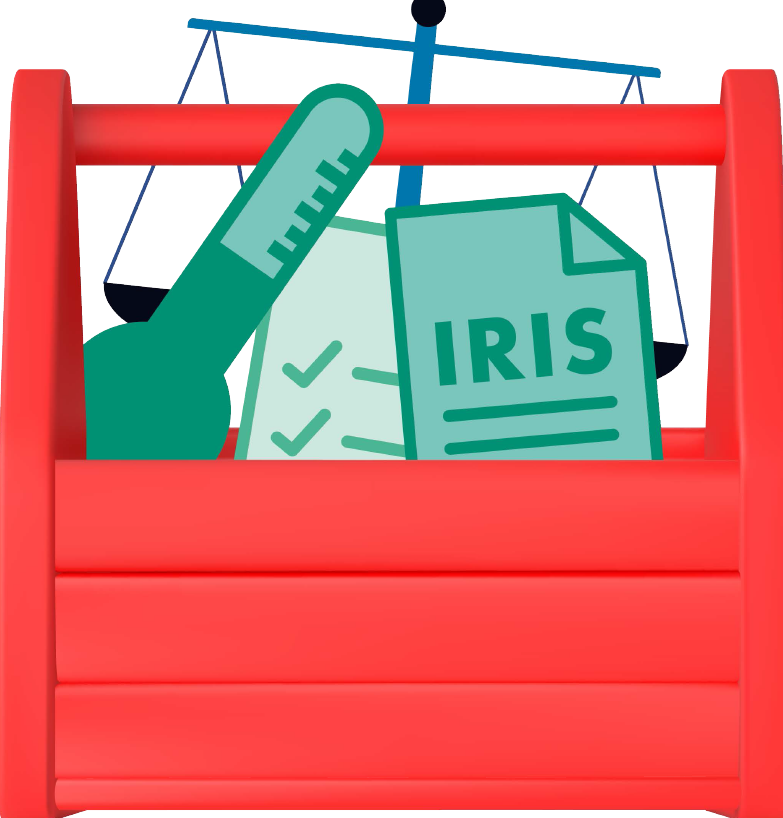 2024-11-08
Sidfot
22
Uppföljning
Stöd i uppföljning och analys
Genom analys av öppna jämförelser och genom analys av avvikelser i samverkan kan samverkansarbetet med våld i nära relationer utvärderas och utvecklas. 
Forum för gemensam utvärdering och analys under hösten.
2024-11-08
Sidfot
23
Inspel
Nytt uppdrag att sammanställa de LÖKar som redan finns inom andra områden
Lokala systemledningar – är inte på plats som tänkt

Utifrån sammanställning och analys av befintliga LÖKar samt fortsatt utveckling av lokala systemledningar – justera uppdragsdirektivet till LÖK-process för kvinnofrid mot våld i nära relation och testa det som ett pilotprojekt.
2024-11-08
Sidfot
24
Frågor?
Kontakta Elin Axman Björnfot,
Elin.axmanbjornfot@regiondalarna.se
2024-11-08
Sidfot
25
Regionalt stöd God och nära vård i samverkan
RSS Dalarna & Omställning hälso - och sjukvård Region Dalarna 
241107 LCHNV
Länsgemensam strategi med målbild och färdplan för God och Nära vård i Dalarna 2022-2030
länsgemensam strategi
2024-11-07
27
Strategins två delar
2024-11-07
28
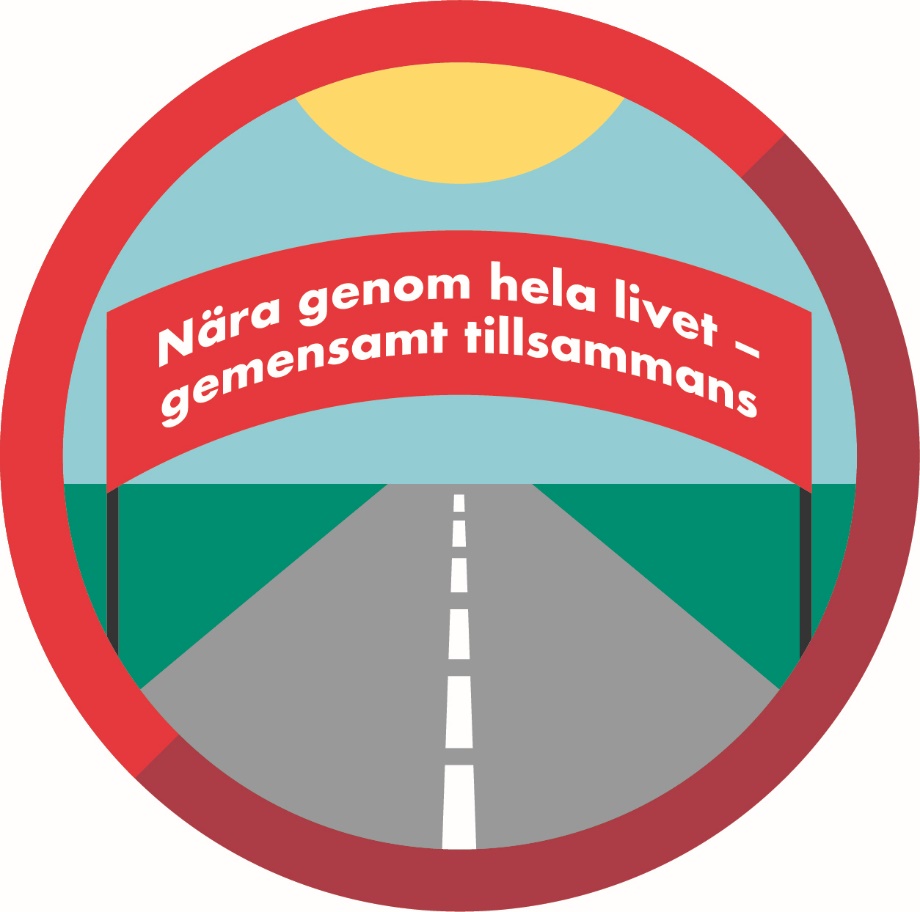 Målbild
2024-09-12
29
Delmål
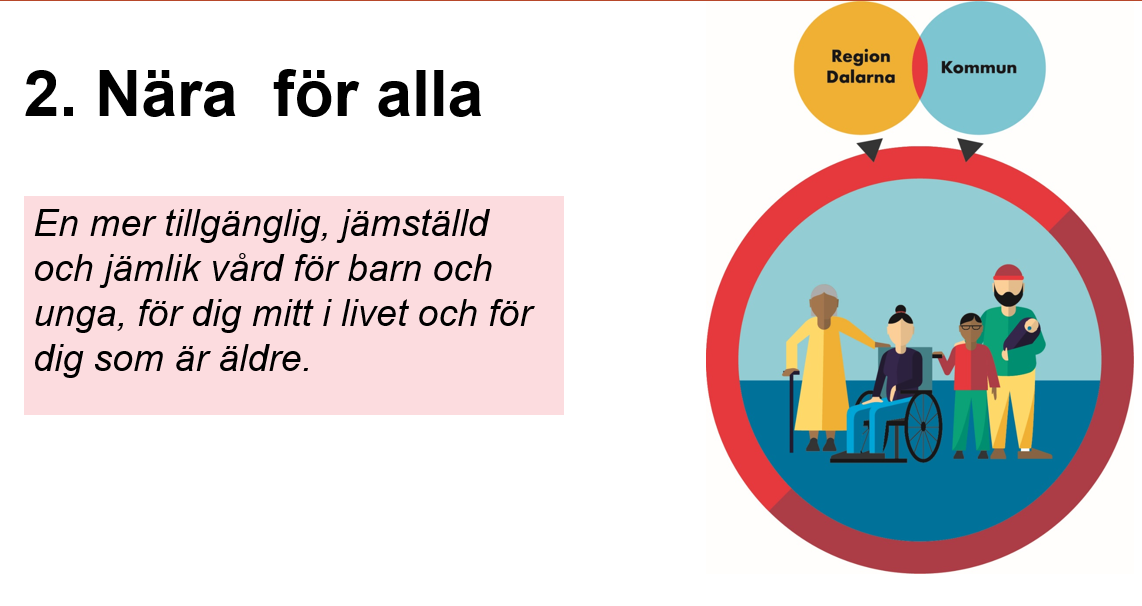 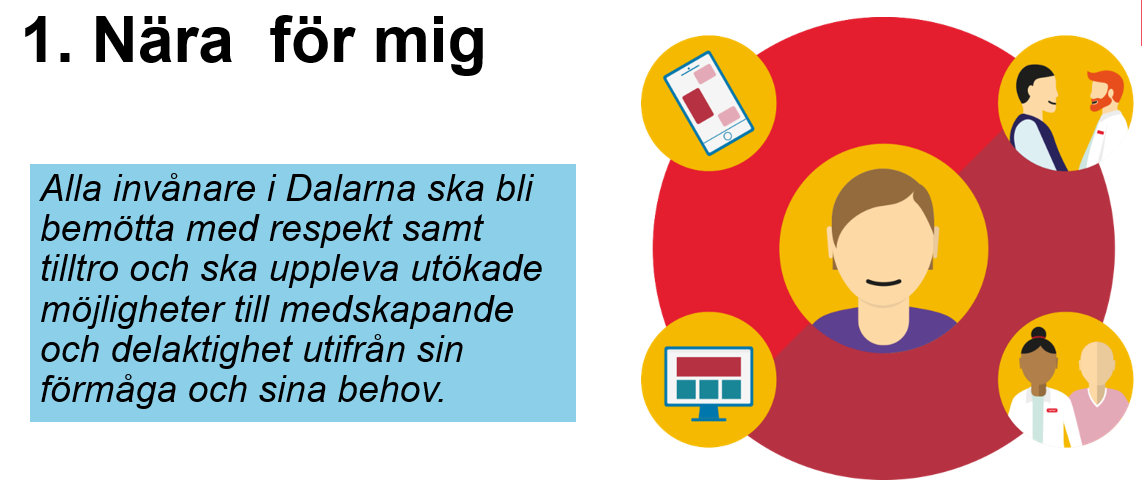 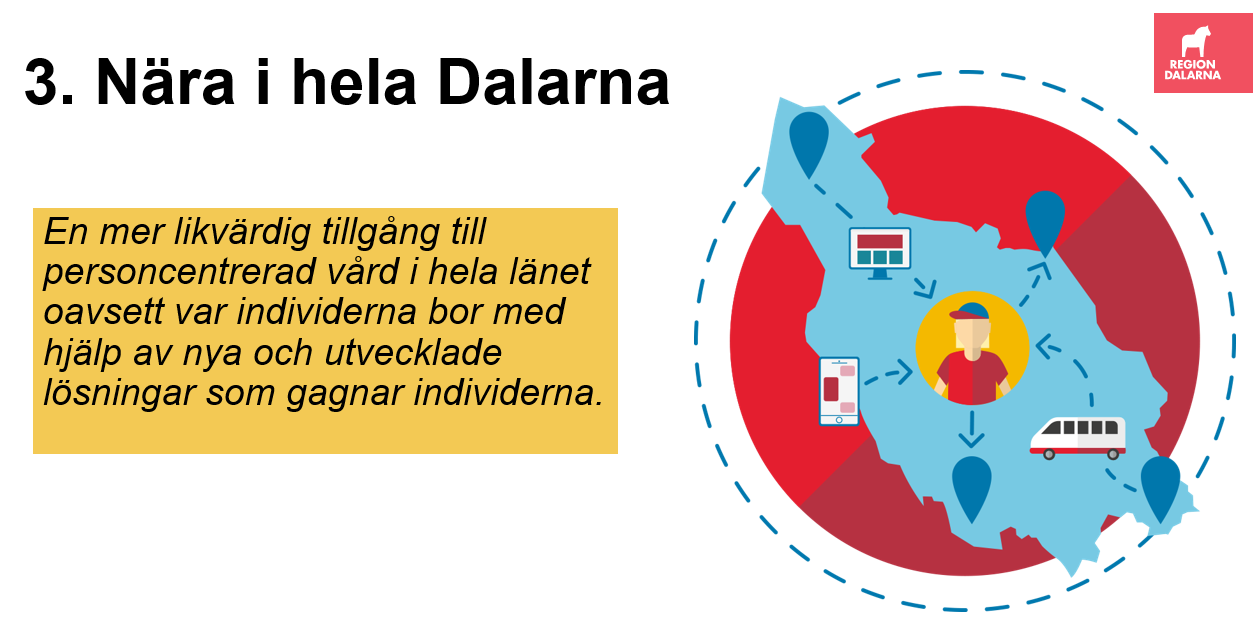 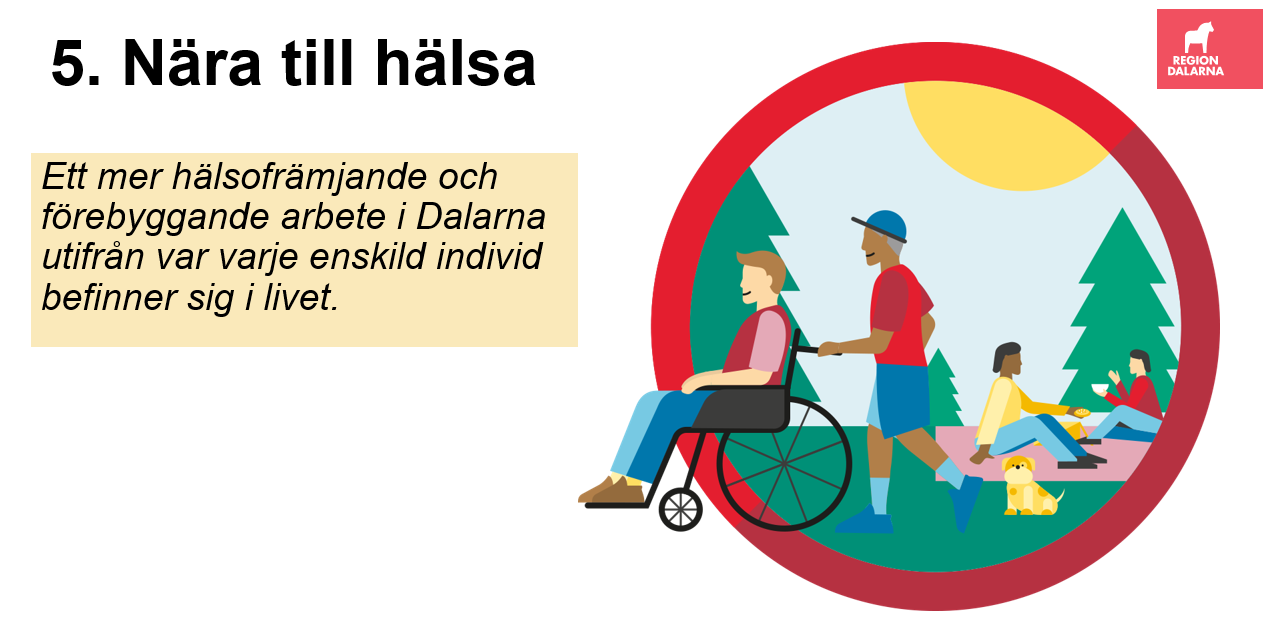 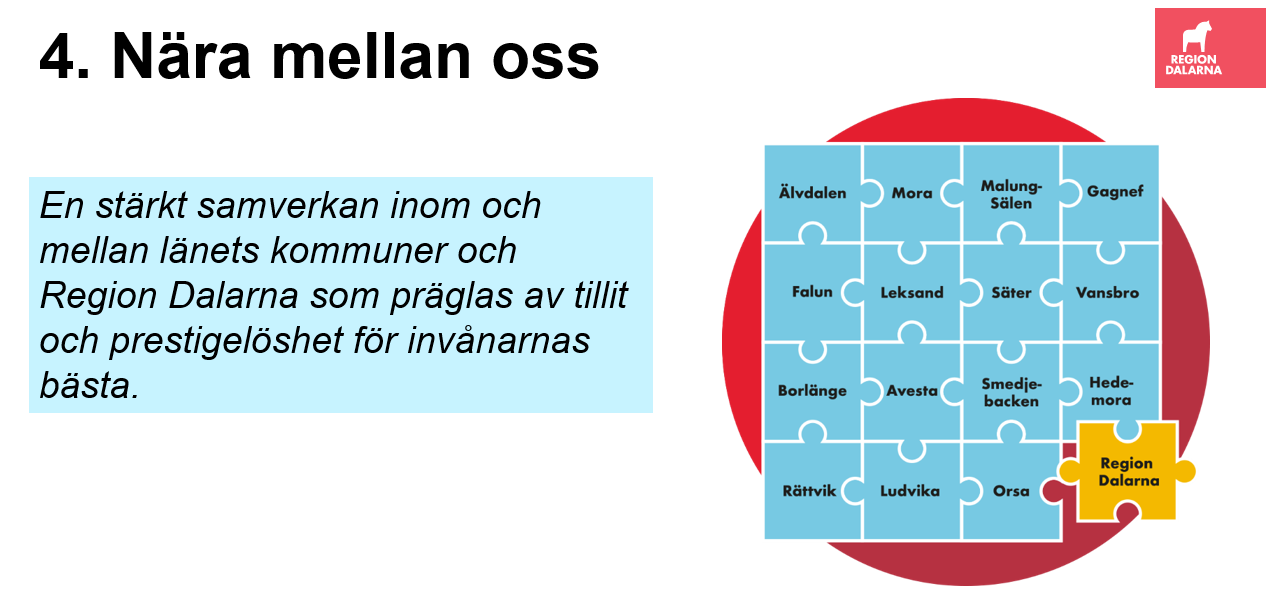 30
2024-11-07
Färdplan - systemledning
Strategin idag
Välfärdsrådet (politik)

Länsnätverk för förvaltningschefer (tjänstemän)

Beredningen för Dalarnas utveckling, BDU (regionen och kommunernas allra högsta ledning)

Kommundirektörsnätverk. LGRS (länets kommundirektörer och regiondirektör)
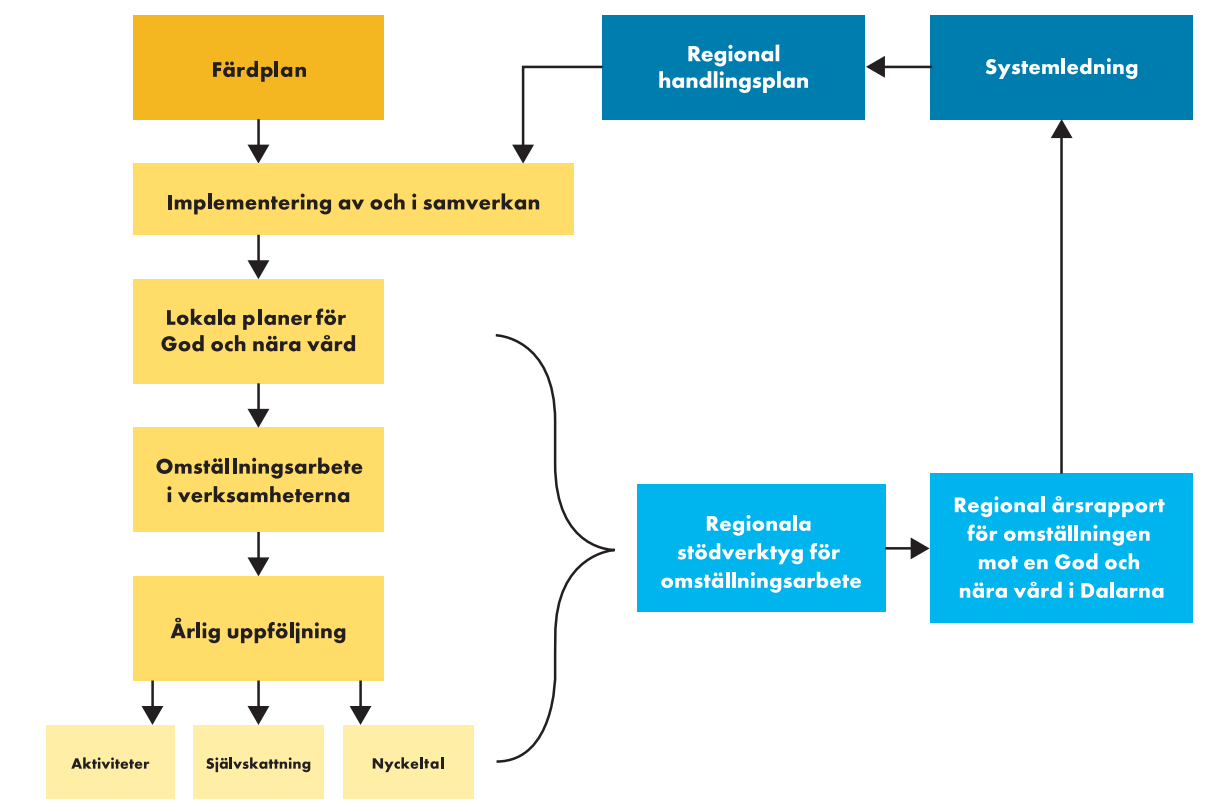 Här arbetar de lokala systemledningarna, 13 st.
Avdelning Hälsa och välfärd/ RSS sammanställer efter inrapportering från kommuner och region till beslut i systemledning.
Metodstöd
Regionalt nätverk/mötesforum
Årlig konferens
Lärprocessen
IRIS
Självskattnings-verkyg
Nyckeltal
2024-11-07
31
Sammanställning av intervjuer med lokala systemledningar för God och nära vård
RSS Dalarna & Omställning hälso - och sjukvård Region Dalarna
Bakgrund
Uppdrag VFR- Enkätutskick juni 2024:
Svar från 5 systemledningar: Malung-Sälen, Orsa, Älvdalen, Södra Dalarna (Avesta/Hedemora), Västerbergslagen (Ludvika/Smedjebacken).
Uppdrag VFR- intervjua/kartlägga lokala systemledningar: 
Syfte att skapa en nulägesbild kring utmaningar och behov framåt. 
Intervju lokala systemledningar (områdessamordnarna).
Svar från samtliga, 13 systemledningar (15 kommuner och Region Dalarna).
Resultat återkopplas till VFR 6/11.
2024-11-07
Sidfot
33
Intervjufrågor
1. Ange vilken systemledning svaren representerar 
2. Vad kallar ni er systemledning (tex ledningsgrupp, styrgrupp eller liknande)
3. Vilka personer ingår i er systemledning?
4. Ange titel, roll, verksamhet och organisation (tex Borlänge kommun)
5. Vem sammankallar och håller ihop systemledningen? 
6. Vem är kontaktperson?
7.  Ange namn och e-postadress. (Denna person kommer bl.a. att få informationsutskick från RSS.)
8. Finns en ordförande? Om en ordförande finns, ange namn och e-postadress.
9. Ingår representant från politiken i er systemledning?
10. Finns POLSAM i erat samverkansområde? Om POLSAM finns i erat samverkansområde, hur samverkar ni med POLSAM?
11. Hur ofta träffas ni i systemledningen? 
12. Saknar ni några aktörer i er systemledning? Vilka i så fall?
13. Hur skulle ni beskriva erat uppdrag?
14. Upplever du att samverkan har förändrats i och med systemledningen för Nära vård? Vilka förändringar i samverkan kan du beskriva? snabbare/långsammare till beslut, fler inblandade i beslut etc?
15. Vad fungerar bra i samverkan?
16. Vilka utmaningar ser ni samverkan? Vad behövs för att överbrygga utmaningarna?
17. Hur arbetar med brukarinflytande?
18. Övrigt att tillföra?
2024-11-08
Sidfot
34
Lokala systemledningar – benämning, vilka ingår?
Lokala systemledningar benämns oftast som styrgrupper alternativt styrgrupp GNV 
Lokala systemledningar består av både chefer (1: linjechef, verksamhetschef, förvaltningschef) och medarbetare från både kommun och region 
Exempelvis; förvaltningschefer socialtjänst, skola, 1:a linjechef VC/Psykiatrin/Hab, HSL-chef kommun, enhetschef kommun, omsorg, IFO-chef, skolchef, MAS, områdessamordnare, vårdutvecklare, reps. från vuxenpsykiatrin och BUP, verksamhetsutvecklare för skola och socialtjänst. 
Variation av representation i de olika systemledningarna
RSS Dalarna – juni 2024
35
Lokala systemledningar - struktur
Det finns en struktur för sammankallande i samtliga systemledningar (oftast ordförande, kontaktperson eller områdessamordnare annars roterande schema)
I samtliga systemledningar finns en utsedd ordförande, två systemledningar har ett alternerande ordförandeskap kommun/region
I samtliga systemledningar finns en eller flera kontaktpersoner, i flera fall är ordförande och kontaktperson samma person
RSS Dalarna – juni 2024
36
Lokala systemledningar - samverkan med politiken
I 1 (Södra Dalarna) av 13 svarande finns någon representant från politiken med i den lokala systemledningen. 
POLSAM finns inom samtliga systemledningars samverkansområde.
Samverkan med POLSAM varierar och sker inte systematiskt över allt. Efterfrågan från POLSAM saknas i vissa fall. 
Samverkan med POLSAM beskrivs följande: 
”GNV finns som en punkt på agendan vi varje POLSAM”
”Information från systemledningen till POLSAM lämnas kontinuerligt”
”Systemledningen får uppdrag av POLSAM kring information, aktiviteter och åtgärder som följs upp i POLSAM”
”Ordförande i systemledningen deltar på POLSAM-möten”
”Samverkan mellan systemledningar och POLSAM har initierats”
”Områdessamordnaren tar med information/frågor mellan POLSAM och styrgruppen”
RSS Dalarna - juni 2024
37
[Speaker Notes: Nej Ja Finns en punkt på agendan vid varje POLSAM. Nej Ja Det är alltid aktuella teman där styrgruppen informerar utifrån gemensam styrning. Styrgruppen får även i uppdrag från POLSAM att se över och återkomma med information om gemensamma aktiviteter eller behov av åtgärder. Nej Ja Deltar på möten Nej Ja Mötes forum Saknar dock politisk representation i styrgrupp/systemledning Nej Ja Har inte uppgift om detta.  Har ett länsövergripande uppdrag.  Nej Ja Ordförande deltar på Polsam möte både i Avesta och Hedemora. Vi har bett polsam delta i vår Kick off för att de ska kunna beskriva och tydliggöra sina förväntningar på arbetet och vad som ska fokuseras på.]
Lokala systemledningar – mötesfrekvens och vilka aktörer som saknas
9 av 13 systemledningar träffas 2 ggr/termin övriga varierar frekvensen mellan 1 gång/månaden till 2-3 ggr/år. Mötestiden uppgår oftast till 2-3h/tillfälle. 
10 av 13 systemledningar har svarat att de saknar viktiga aktörer i sina lokala systemledningar. Exempelvis; representation från politiken, psykiatrin (vuxen/bup), ambulans, akutmottagning och övrig specialistvård. Det är främst de länsgemensamma specialistklinikerna som har svårt att delta. Verksamhetschefer i regionen har svårt att hinna med/prioritera dessa möten!
RSS Dalarna - juni 2024
38
Lokala systemledningar – hur skulle ni beskriva ert uppdrag
Systemledningarna beskriver deras uppdrag generellt att ansvara för;
”Leda och fördela arbetet till olika arbetsgrupper”
”Leder, styr, prioriterar och beslutar kring övergripande utvecklingsfrågor som leder till en Nära vård”
”Ansvarar för färdplanen och att den följs upp”
”Årlig uppföljning av länsgemensam färdplan”
”Initierar och skapar förutsättningar för att ompröva arbetsformer och rutiner – kulturförändring”
”Utveckla olika former för samverkanslösningar”
”Ger uppdrag till arbetsgrupper att skriva fram lokala överenskommelser som sedan följa upp av systemledningen” 
”Arbete med LÖKarna”
”Samla och starta samverkan lokalt, utöka det till samhällsnivå”
”Allt vi gör är Nära vård”
”Luddigt uppdrag, ingen tydlig målbild, strategier hänger inte ihop med hur vi arbetar”
”Omställning sker men ekonomi och kompetens hänger inte ihop”
”Strategisk planering, samordning, resultatutvärdering, innovation och förbättringar”
RSS Dalarna - juni 2024
39
Lokala planer
Följande systemledningar har inte en lokal plan: 	
Falun
Borlänge
Säter
Orsa
Gagnef
Följande systemledningar har en lokal plan: 	
Södra Dalarna (Avesta/Hedemora)
Rättvik
Leksand
Malung-Sälen
Mora
Älvdalen
Vansbro (under arbete)
Västerbergslagen (Ludvika/Smedjebacken, under arbete)
2024-11-08
Sidfot
40
Lokala systemledningar – hur upplevs samverkan för GNV?
Samverkan har funnits sedan tidigare ingen skillnad med GNV.
Svårt att svara på, systemledningen har nyligen bildats. 
Kommun och Region är olika organisationer med olika mandat, kultur mm.
Samverkan har under många fungerat väl, GNV bara en fördjupning på en redan god samverkan. 
Svårt att hitta formerna i samverkan, två kommuner och en Region som ska gå i takt
2024-11-08
Sidfot
41
Lokala systemledningar- vad fungerar bra?
Ofta samsyn på samhällsnivå/utmaningar i samhället 
Erfarenhet av tidigare samverkan och samarbete mellan huvudmännen
Bra dialog och kommunikation 
Att vi träffas mer regelbundet (lär känna varandra, enklare att lyfta gemensamma frågor)
Vi gör gemensamma handlingsplaner/LÖKar och skapar samverkansprojekt
2024-11-08
Sidfot
42
Lokala systemledningar - utmaningar
Upplever att GNV tar tid, vinsterna för patienten är oklar
Fler från slutenvården behöver inkluderas 
Få resurser inom verksamheter både inom kommun och Region, svårigheter att få till arbetsgrupper
Samverkan prioriteras inte  
Otydlighet i systemledningens uppdrag, vilka frågor som ska prioriteras
Otydlighet hur LÖK ska implementeras och följas upp 
Olika förutsättningar
Omorganisationer, personalnedskärningar och kompetensbrister
Tidsbrist hos alla
Ekonomiska utmaningar inom både kommunerna/Regionen
Behövs en satsning från regionen med resurstilldelningen till primärvården
Ekonomiska resurser för att stödja omställningsarbetet behövs
Nystartad systemledning behöver sätta struktur 
Alla deltar inte eller prioriterar möten 
Alltid svårt när någon avslutar sitt uppdrag i systemledningen, glapp tills någon annan tar vid
Samordnare behövs för att hålla ihop GNV-arbetet lokalt, annars inga resultat
2024-11-08
Sidfot
43
Lokala systemledningar – brukarinflytande i samverkan?
10 av 13 systemledningar uppger att de inte arbetar aktivt med brukarinflytande 
3 systemledningar uppger att de samarbetar med patient-/brukarråd
2024-11-08
Sidfot
44
[Speaker Notes: 3 Malung-Sälen, Mora Vansbro, Rättvik]
Lokala systemledningar – övriga kommentarer
Uppföljning från regional systemledning saknas. Finns regional systemledning? 
Resursförskjutning är det något som kommer? 
Lök-arbetet upptar en stor del av arbetsgruppernas tid vilket medför att tid och ork inte finns till andra utvecklingsfrågor.
Svårigheter med länskliniker (ÖVP, Bup, Hab) som inte har möjlighet att delta i vare sig i systemledning och/eller arbetsgrupp. Vissa 1:a linjechefer sitter i både systemledning och arbetsgrupp, svårt att hinna med samt dubbla stolar.
På vilka grunder är det just ÖVP, Bup och Hab som anses vara viktiga i systemledningarna och arbetsgrupperna? Saknar deltagande och prioritering från resterande specialistvården (sjukhusansluten vård). 
 Angående Polsam så är engagemanget från politiken varierande beroende på vilka nämnder som politiska representationen sitter i. Sjukvårdsfrågor diskuteras inte lika frekvent längre utan det är frågor från andra förvaltningar som är på agendan.
Över tid har den roll som områdessamordnarna haft i systemledningarna förändrats. Historiskt oklarheter hos respektive systemledning angående våra roller/uppdrag.
Skulle uppskatta om det fanns färdiga mallar tex för handlingsplan, aktivitetsplan, att använda om man så önskar. 
Saknar info om vart resurser god och nära vård  har gått, övergripande. Var är resursomfördelningen. 
Det är en stor resa att förändra vården från ”sjukhustung” till ”primärvårdstung”. Om inte resurserna omfördelas utifrån intentionerna kommer omställningen bli svår att genomföra, det är en lång process.
2024-11-08
Sidfot
45
Vad behövs framåt?
2024-11-08
Sidfot
46
Lokala systemledningar – sammanfattande analys
Bra om begreppet Lokala systemledningar är väl känt och att varje kommun tillsammans med Regionen vet vilken gruppering som avses
Behov av att lösa formering och vilka aktörer som ska ingå i lokal systemledning- hur ökar vi deltagandet från politiken, psykiatrin och övriga specialistvården
Behov av systematisk samverkan mellan lokal systemledning och politik/POLSAM
De regionala systemledningarna behöver tydliggöra uppdraget och skapa förutsättningar för de lokala systemledningarna - behov av att utforma lokala planer, deltagande i möten, prioritera GNV/arbetet i systemledningen 
Flera systemledningarna har fortsatt med samma arbetssätt som tidigare i samverkan. Ingen skillnad med GNV, då ingen omställning. 
Arbete med brukarinflytande behöver stärkas och utvecklas. 
Behov av dialog kring resursfördelning till primärvården 
Behov av stöd till lokala systemledningar för att skapa struktur, kunskap och förståelse för omställningsarbete i samverkan. Behov av stöd kopplat till implementering och uppföljning av LÖK
2024-11-08
Sidfot
47
Bygga kapacitet i omställningsarbetet & i våra systemledningar
Utvecklar och riktar det regionala stödet efter behov
GNV i Dalarna ht 2024- ht 2025
apr
mars
maj
feb
dec
dec
sep
aug
okt
nov
nov
aug
okt
sep
Regionalt nätverk (digitalt)
Regionalt nätverk (digitalt)
Regionalt nätverk (fysiskt)
Regionalt nätverk (digitalt)
Regionalt nätverk (fysiskt)
Mötesforum
Mötesforum
Mötesforum
Mötesforum
GNV-dag konferens Tema: ”Bygga Kapacitet i omställningsarbetet ”
Systemledningsdag Tema: ”Bygga kapacitet i våra systemledningar(LGRS/BDU/VFR/LCHNV/lokala systemledningar)
Utvecklar stöd till system-ledningar
Träff 2 – Lärprocess
Träff 3 – Lärprocess
Resultatkonferens Lärprocess
Uppstart ny omgång Lärprocess
Processtöd till lokala systemledningarna (fokus deltagare lärprocess därefter övriga)
Regional handlingsplan prioriterade områden - GNV
Årsberättelse, analys &  infografik
Årsberättelse, analys &  infografik
Dialog
Erfarenhetsutbyte & lärande
Samverkan
Regionalt nätverk
Information
Det övergripande syftet med nätverket är att skapa en gemensam plattform för information, erfarenhetsutbyte, lärande och dialog i samverkan mellan kommuner och region för er som driver det konkreta arbetet på lokal nivå. 

Målgrupp:
Deltagare (chefer, strateger och verksamhetsutvecklare) i de lokala systemledningarna som driver omställningen i samverkan.
2024-11-08
Regionalt nätverk
50
13/11
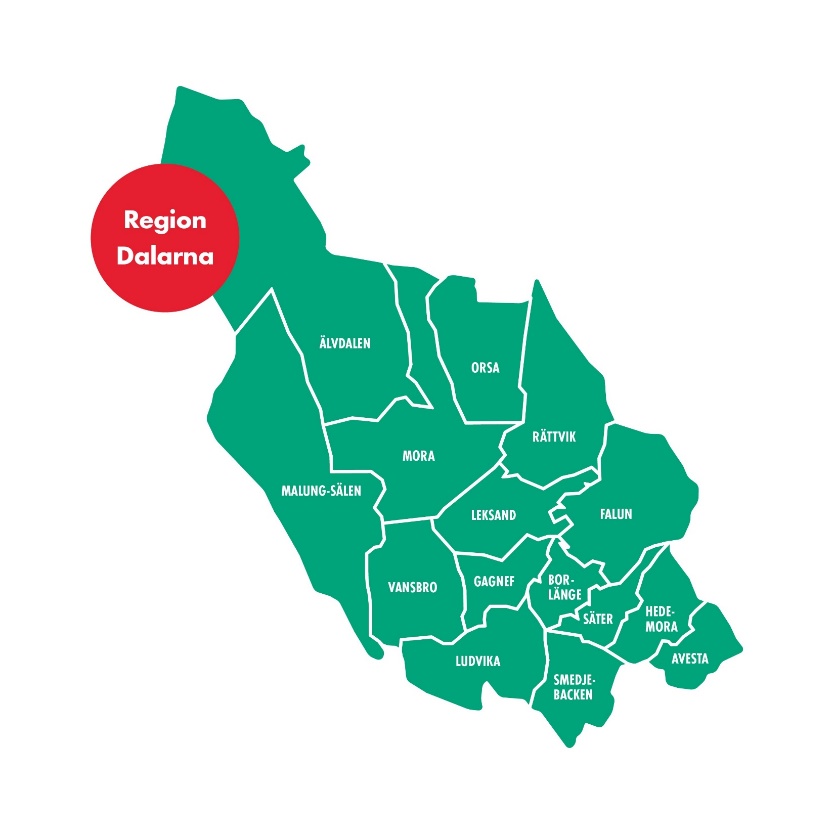 2024-11-08
Regionalt nätverk
51
Lokal
Information
Regional
Nyhet: regionalt mötesforum
Nationell
Det övergripande syftet med regionalt mötesforum är informationsspridning, där fokus kommer vara information från nationell nivå, regional nivå och informationsspridning av goda exempel från lokal nivå. 
Målgrupp: Regionalt mötesforum är digitala träffar som är öppet för alla. Inbjudan till dessa träffar sker i Outlook.
2024-11-08
Sidfot
52
Årlig konferens
Tema ”Bygga kapacitet” i omställningsarbetet
24 januari, kl. 9.00-12.00 (digitalt)
Öppet för alla
2024-11-08
Sidfot
53
Systemledningsdag- konferens
Tema ”Bygga kapacitet” i systemledningar
När? Våren 2025
Fysisk träff/konferens
Målgrupp regionala systemledningarna under våren 2024 (BDU, LGRS, VFR, LCHNV & de lokala systemledningarna
2024-11-08
Sidfot
54
Lärprocessen – pausad!
2024-09-12
55
Syftet med lärprocessen
Stärka det ömsesidigt lärande genom
ett strukturerat och systematiskt utbyte av erfarenheter och ha samtal och dialog
utvecklar det strategiska omställningsarbete lokalt och att det bidragit till resultat
utforska hur lärprocessen kan underlätta det lokala omställningsarbetet. 
lär sig hur implementeringsstödet IRIS kan användas i sitt lokala omställningsarbete.
att sprida sina erfarenheter i länet.
2024-11-08
Sidfot
56
Arbete i er lokala kontext
Uppstart
Resultat-konferens
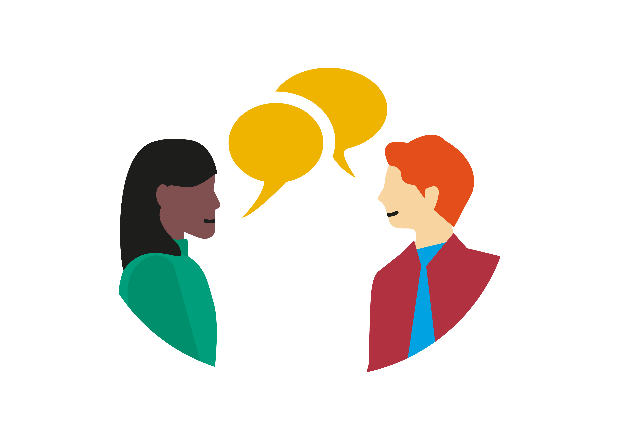 Hur gör vi det?
RSS Dalarna har bjudit in till lärprocessen med syftet att stärka ett ömsesidigt lärande. 
Pilotomgång - Lärprocessen utvecklas under resans gång och testas i mindre skala först. 

Tre delregionala grupperingar deltar i pilotomgången:
Avesta/Hedemora  
Ludvika/Smedjebacken
Orsa
Denna omgång pågår från våren 2024 till sommaren 2025.
Det är ett åtagande att delta i den här processen som förutsätter ett aktiv och närvarande deltagande.
2024-11-08
Sidfot
58
Lärprocessen – hur går vi vidare?
Bra innehåll och stöd, men förutsättningarna att delta finns inte
Ny inbjudan GNV? När?
Gemensam lärprocess GNV/Nya SOL?
2024-09-12
59
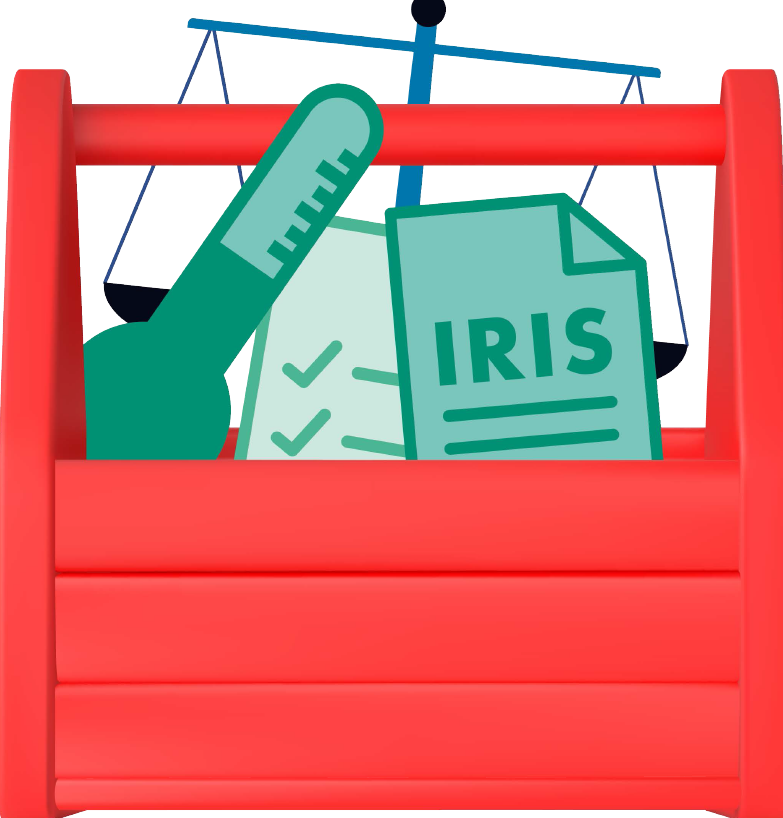 Metodstöd till lokala systemledningar ”Från strategi till lokal plan & verkstad”
Stödverktyg
2024-11-08
Sidfot
60
Regionala och lokala systemledningar
Regional Systemledning:
 
Välfärdsrådet (politik)

Länsnätverk för förvaltningschefer (tjänstemän)

Beredningen för Dalarnas utveckling, BDU (regionen och kommunernas allra högsta ledning)

Kommundirektörsnätverk (länets kommundirektörer och regiondirektör)
Dalarnas länsgemensamma strategi för GNV
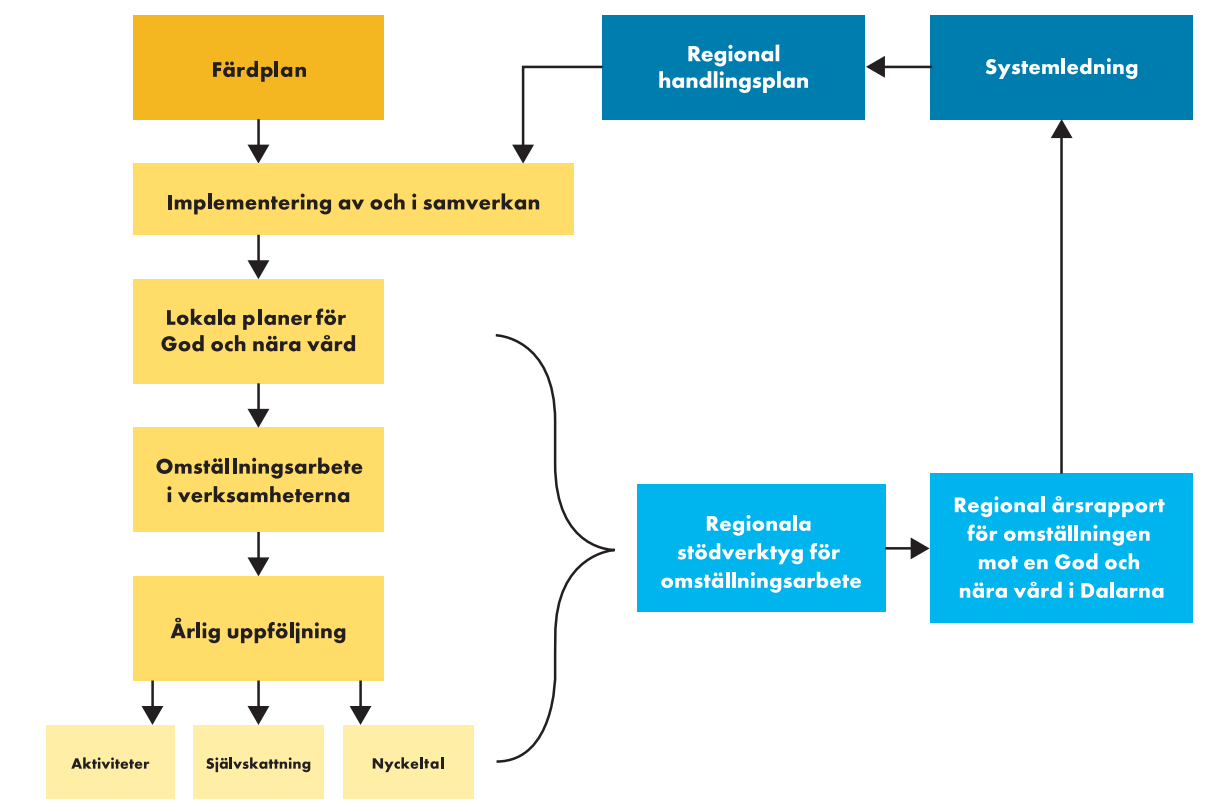 Här arbetar lokal systemledning
Här arbetar lokal systemledning
Här arbetar lokal systemledning
IRIS
Självskattnings-verkyg
Nyckeltal
Nätverk
Konferens
RSS sammanställer efter inrapportering från kommuner och region till beslut i regional systemledning
2024-11-08
61
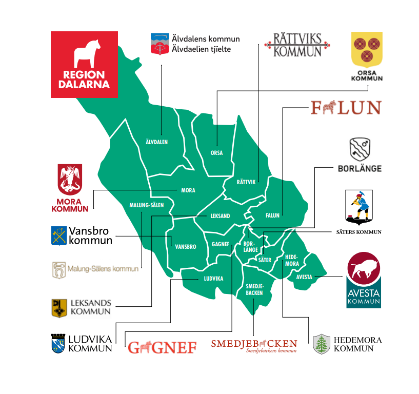 Lokal plan för God och Nära vård
Dalarnas femton kommuner har alla skilda förutsättningar, behov både gällande kompetens, utveckling, resurser och samverkansformer. 
Det är därför viktigt att de enskilda kommunerna och Region Dalarnas verksamheter inom varje kommun, tillsammans, formulerar hur de vill arbeta i omställningsarbetet – genom en skriftlig lokal plan för God och nära vård.
Planen tas fram i en gemensam process av kommunens och regionens primärvård i den enskilda kommunen utifrån den lokala kontexten samt förutsättningarna för samverkan med fler aktörer. 
Det är också möjligt att ta fram en gemensam lokal plan tillsammans i flera kommuner.
2024-11-08
62
Metodstöd till lokal systemledning
Metodstödet utgår ifrån:
Den länsgemensamma strategin
SKR´s handböcker

Syftet är att stödet ska mynna ut en lokal plan som beskriver den lokala systemledningen, såsom; formering, syfte, mål uppgifter och mötesstruktur etc
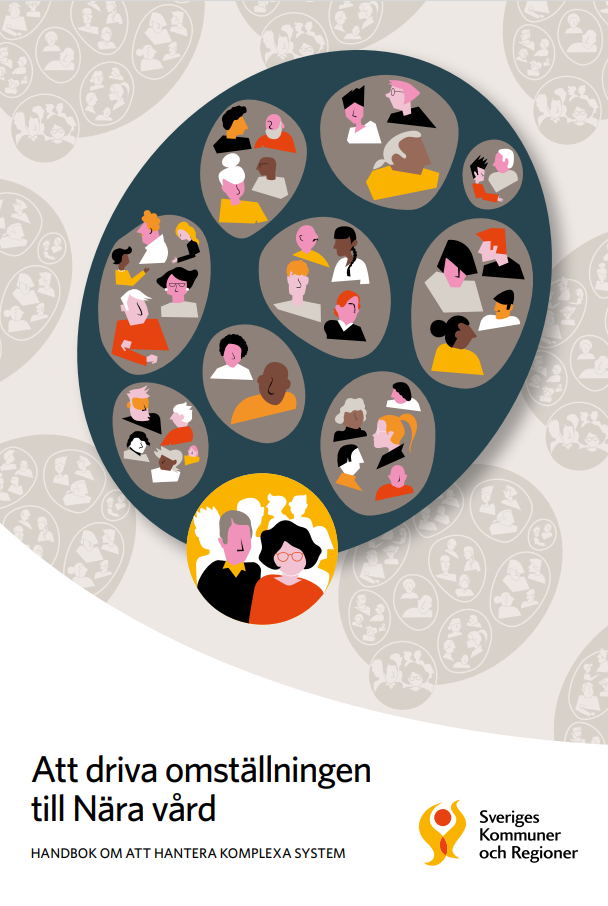 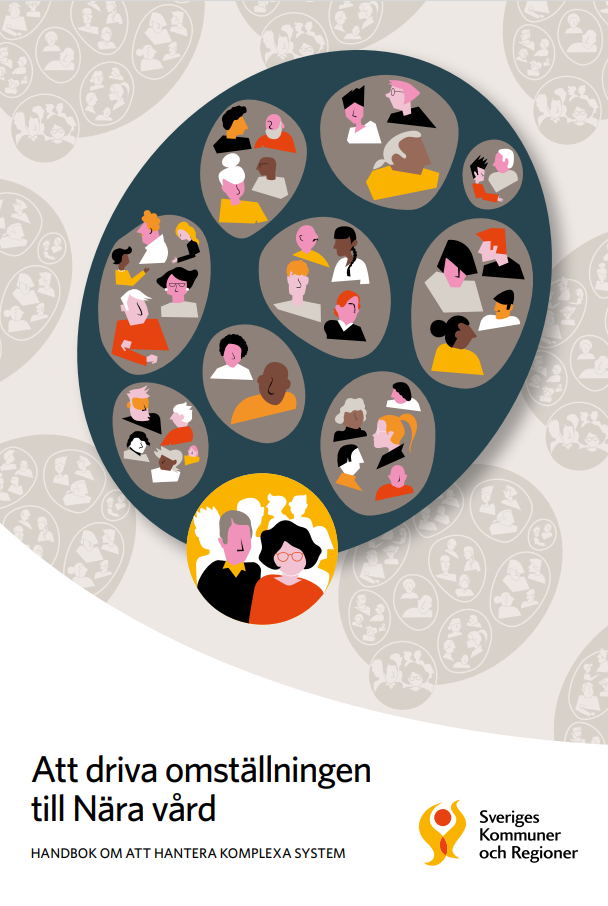 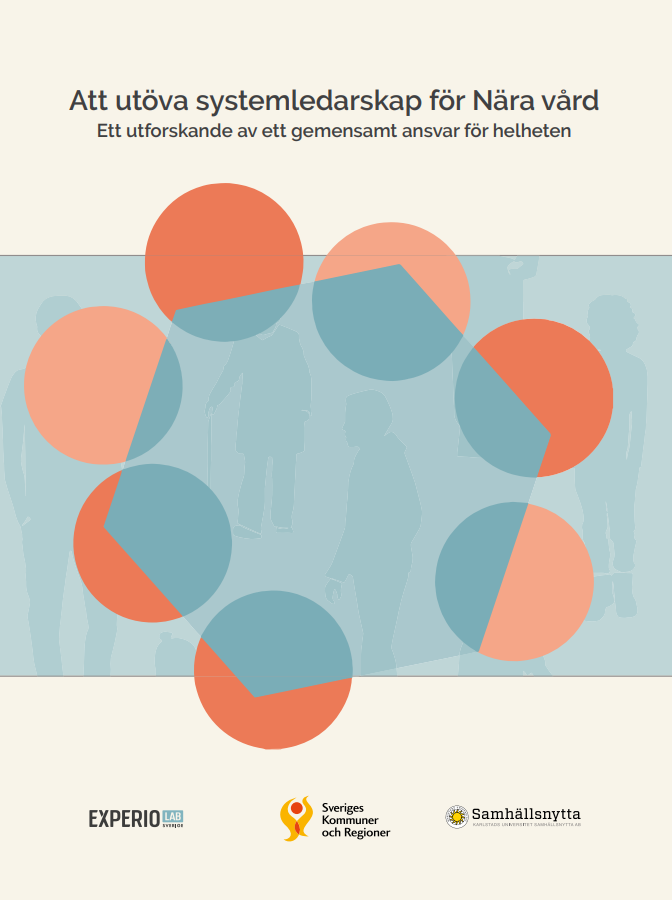 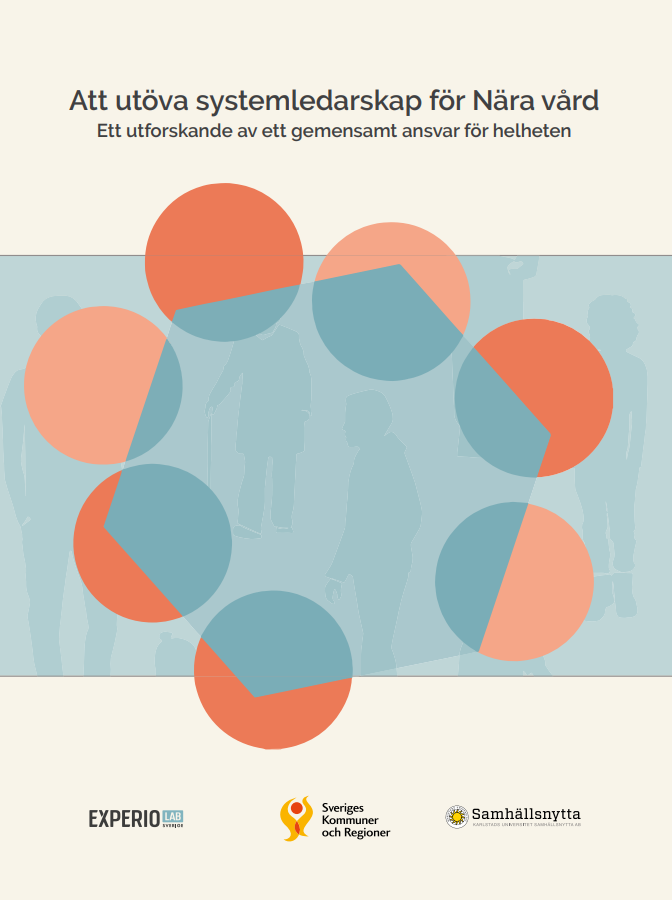 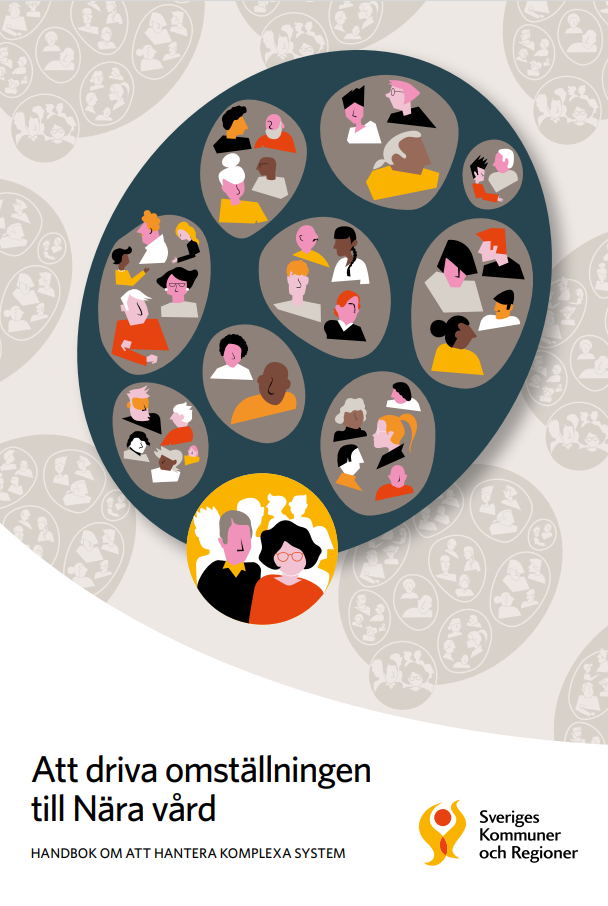 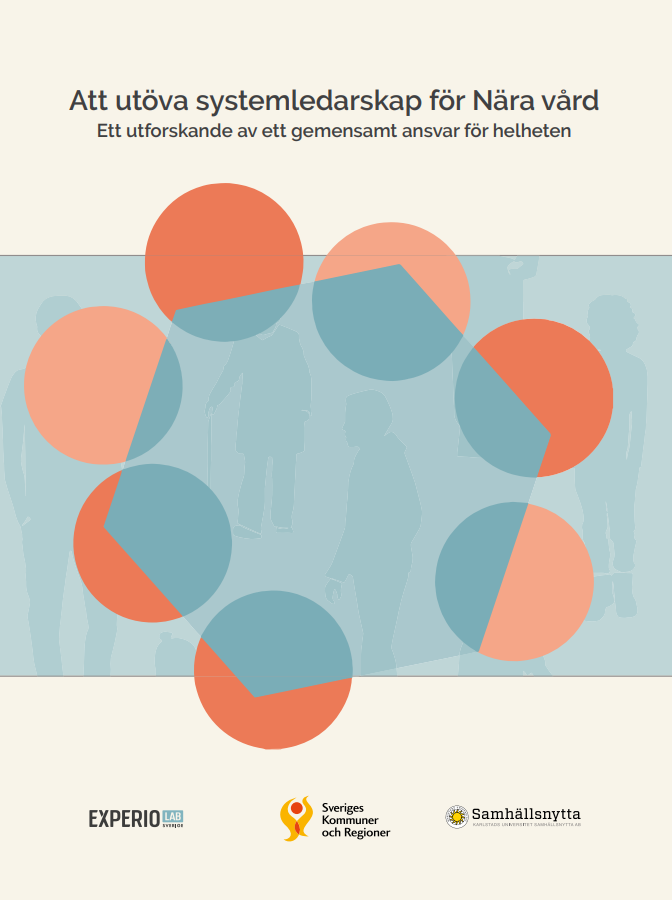 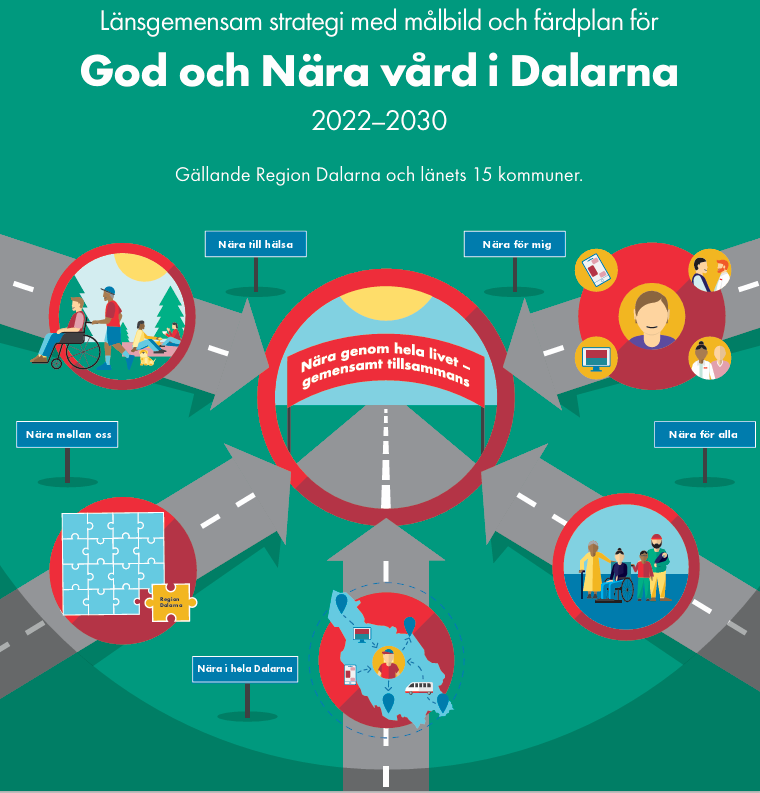 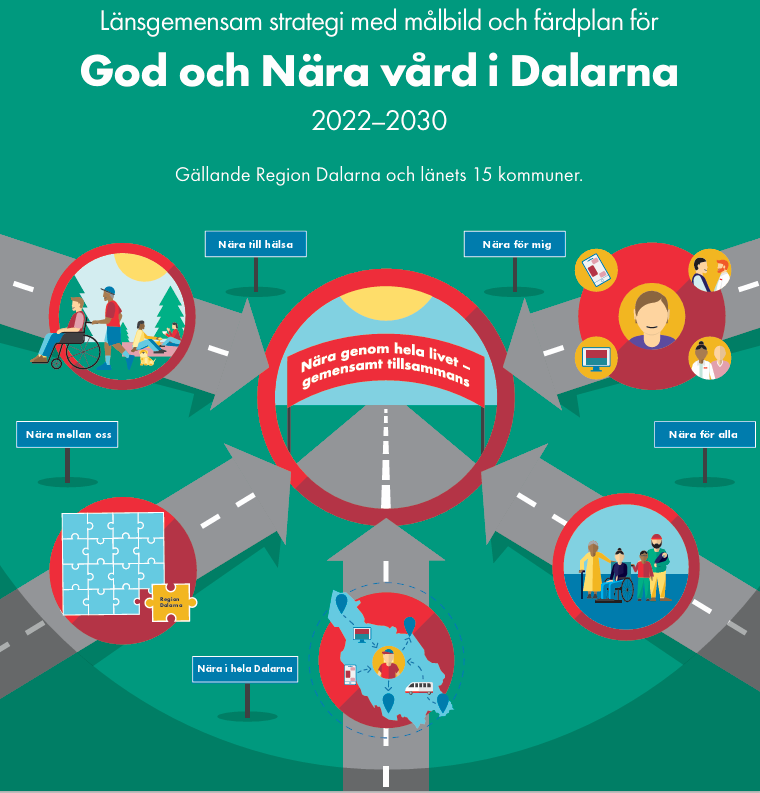 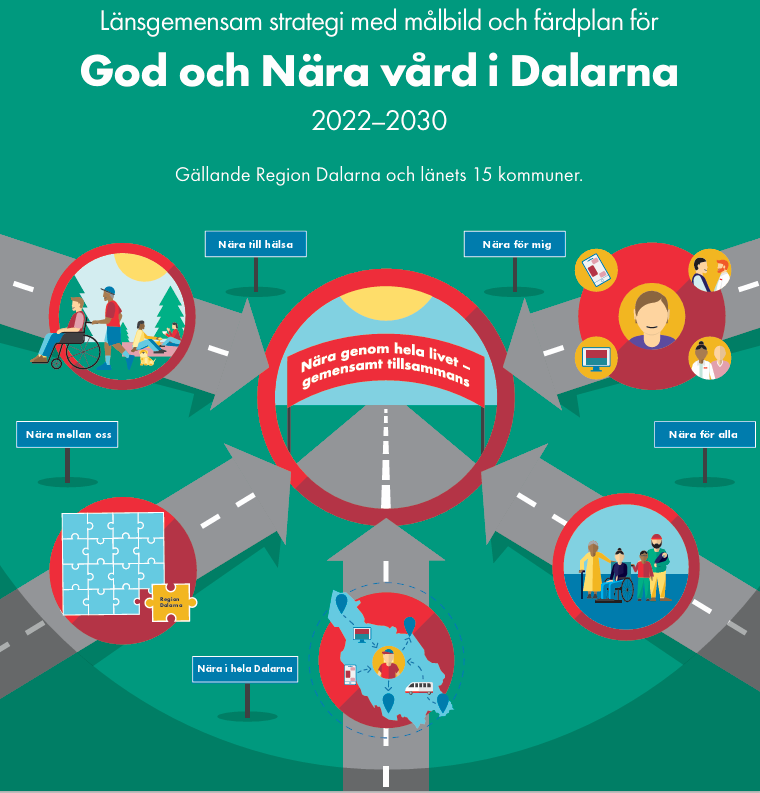 2024-08-26
63
Stöd i arbetet med lokal plan
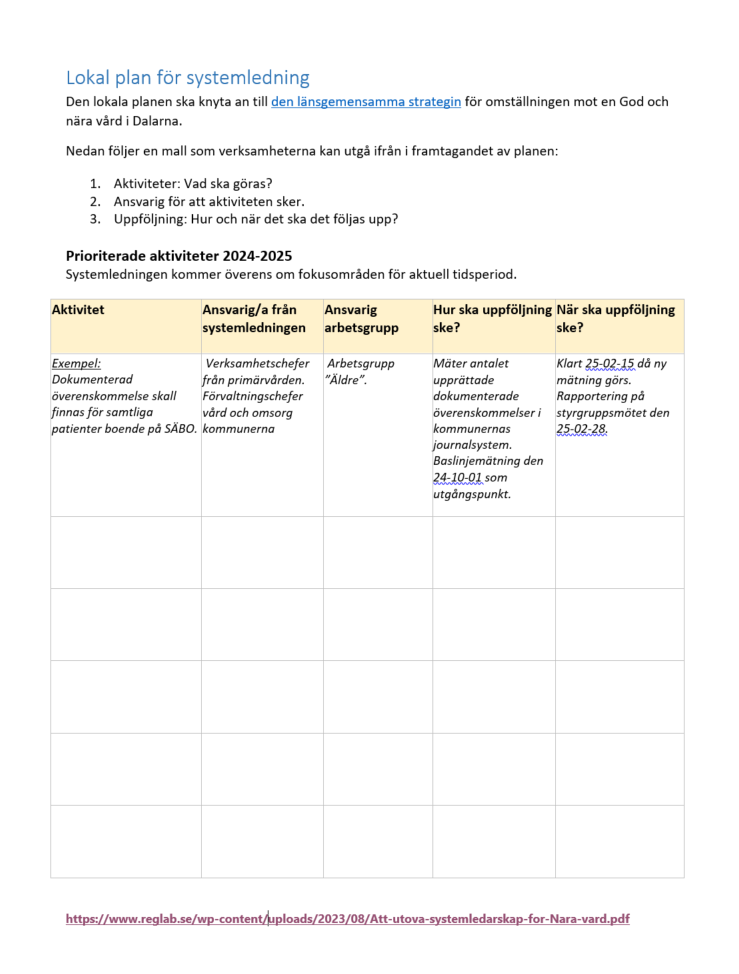 Vilka aktiviteter? 
När? Hur? Av vem? 
Hur följs det upp?
64
2024-11-08
Stöd till lokala systemledningar
Länsgemensam strategi
Aktiviteter, självskattning, nyckeltal och årsberättelse
Metodstöd
IRIS
Mall för lokal aktivitetsplan
Lärprocessen – ett lokalt stöd
2024-11-08
65
När ni ska implementera era lokala aktiviteter använd IRIS!!
Utformat med inspiration från Folkhälsomyndighetens material kring implementering men har här anpassats till en regional kontext med fokus på implementering av och i samverkan och i komplexitet. 
Målgrupp: Medarbetare, ledare, chefer och politiker som berörs av eller driver ett praktiskt implementeringsarbete lokalt utifrån en regional kontext.
Innehåll:
Vägledande text
PPT med inspelat tal 
Självskattningsverktyg
https://www.regiondalarna.se/plus/vard/halsa-och-valfard/regionala-stodverktyg/iris/
2024-11-08
Sidfot
66
Nyckeltal
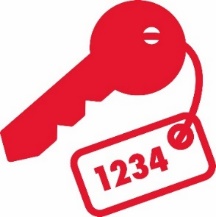 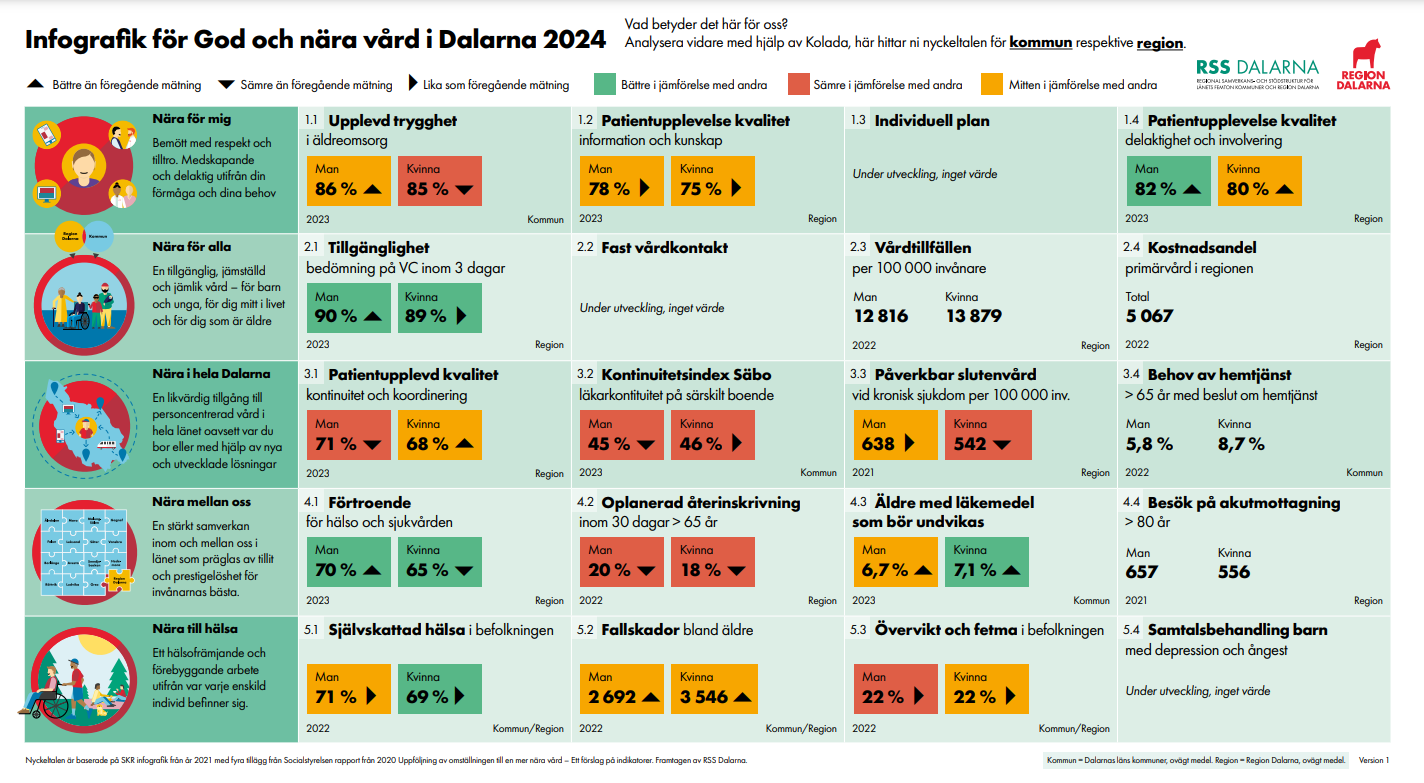 2024-09-12
67
Självskattningsverktyget
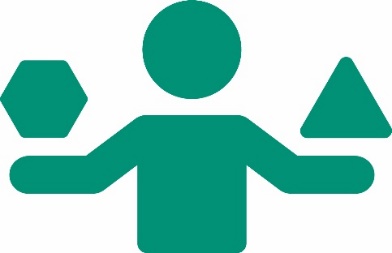 https://www.regiondalarna.se/globalassets/plus/rd_sjalvskattningstabell_webb.pdf
2024-09-12
68
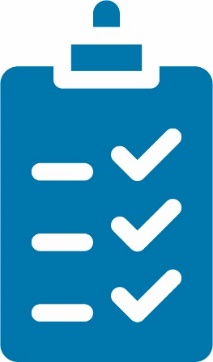 Uppföljning av aktiviteter
Vilka aktiviteter har genomförts och vilka resultat har uppnåtts?
Reflektion kring lärdomar och vad som varit framgångsfaktorer och utmaningar i omställningsarbetet.
Bedömning av hur väl målbild och syfte uppfyllts

Uppföljning av lokal implementering – IRIS
2024-11-08
Sidfot
69
Årsberättelse - Uppföljning av omställningen i stort
Årsberättelsen: arsberattelse-god-och-nara-vard-i-dalarna-2023.pptx (live.com)
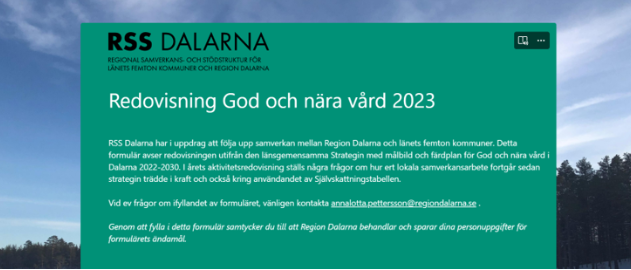 2024-11-08
Sidfot
70
Regional handlingsplan
Prioriterade områden/fokusområden 
Nya SoL – länsdialogen
2024-11-08
Sidfot
71
Vi fortsätter inom det regionala stödet att bygga kapacitet för länets systemledningar…
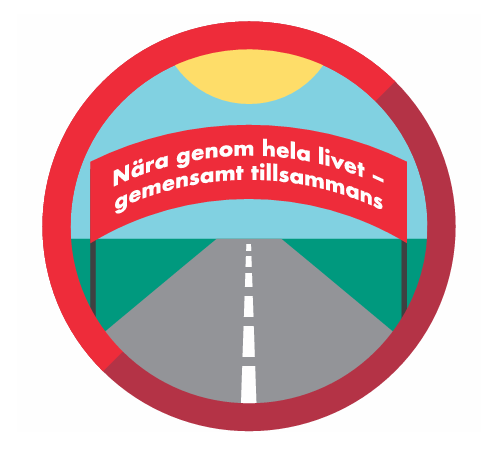 2024-11-08
Sidfot
72
Övriga frågor
Kalendarium 2025
Digitalt dialogmöte med Folkhälsomyndigheten
2024-11-08
Sidfot
73
Förslag till möteskalendarium 2025
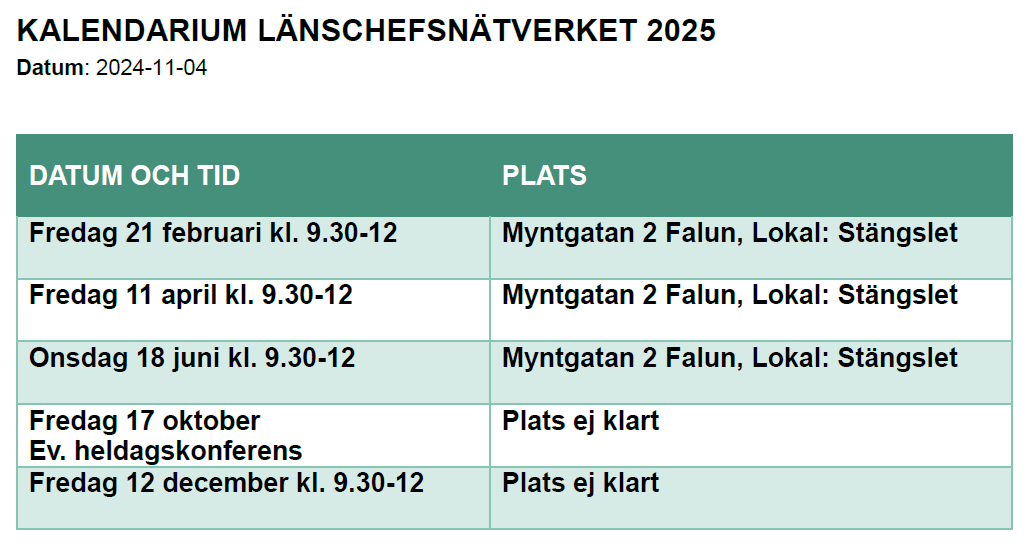 2024-11-08
Sidfot
74
Förslag till möteskalendarium 2025
Företrädesvis fredagar med undantag för juni (förslag onsdag 18 juni)
Förmiddagar – lika som tidigare
5 möten (istället för 6 möten som tidigare)
2 möten på hösten för att ge mer utrymme för ärendeberedning och tid för agerande mellan mötena
Lämnar öppet för diskussion om ni önskar att mötet i oktober ska hållas som ett heldags workshopmöte inkl. ett ordinarie Länschefsnätverksmöte
Undvika att LCHNV och Välfärdsråd inträffar samma vecka
2024-11-08
Sidfot
75
Digitalt dialogmöte med FHM-överenskommelsen psykisk hälsa och suicidprevention
RSS har fått en förfrågan av FHM att samordna ett digitalt dialog möte om det länsgemensamma arbetet kring psykisk hälsa och suicidprevention utifrån överenskommelsen. Dialogmötet ersätter utifrån det inrapporteringen av enkäten kring området suicidprevention.
RSS har sammankallat personer som har/haft ansvar för olika arbeten/projekt inom ramen för de länsgemensamma medlen kring ök UPH (kommun och region).
Datum och tid för dialogen: 27/11, kl. 13-15, via Teams
Önskar, ser ni behov av att någon av er även deltar?
För inbjudan, kontakta: caroline.mork@regiondalarna.se
2024-11-08
76
Inbjudna personer
Jeanette Hjortsberg, VC Primärvård.
Carina Wadås, utv.ledare, div. psykiatri
Cecilia Tegelberg, suicidpreventionssamordnare, div. psykiatri
Therese Olsson, BISAM, div. psykiatri.
Håkan Landpers, utvecklingsledare BoU/ungdomsmottagningar, omställning HSV,  Primärvård
Cecilia Hast Wagneryd, strateg Borlänge, Lokal samverkansprojekt mellan kommun och region för att främja psykisk hälsa, förebygga psykisk ohälsa och suicid avseende barn och unga 
Åsa Eriksson, VC funktionshinderomsorg, Säters kommun. Projekt tillsammans med RD- Ett stärkt och utvecklat suicidpreventivt arbete 
Johan Hallberg, hållbarhetsstrateg inom b.la folkhälsofrågor, Hållbarhetsavdelningen RD
Martina Jacobsson, AC ungdomsmottagningen Borlänge
Anna Egelbach, utredare suicidprevention, Avesta kommun. Projekt MHFA satsning tillsammans med RD
Lisa Nissdal Olin, Mora kommun, projektet Tankesmedjan Tillsammans nolltilltjugo för lokala samverkansinitiativ 
Anna Sundstedt, Mora kommun, projektet Tankesmedjan Tillsammans nolltilltjugo för lokala samverkansinitiativ 
Annika Olofsson, VC omställning HSV
2024-11-08
Sidfot
77
Mötets agenda:
Fokusområden för dialogen: 
Ett stärkt och utvecklat suicidpreventivt arbete 
-Länets arbete inom området och hur stimulansmedlen bidrar till detta. Om, och i så fall hur, det som prioriteras i överenskommelsen påverkar ert suicidförebyggande arbete. Använder ni stimulansmedel i år på annat sätt jämfört med tidigare år? 
Ändringar i överenskommelsen 2024
-Länets arbete inom tidigare prioriterade områden inom överenskommelsen; Fortsatt utvecklingsarbete utifrån lokala och regionala handlingsplaner samt Ungdomsmottagningar.Har insatser som ni tidigare finansierade med dessa stimulansmedel fortsatt, men med annan finansiering? Eller har sådana insatser avslutats?
Nytt prioriterat område i överenskommelsen 2024 för att främja psykisk hälsa och förebygga psykisk ohälsa och suicid bland barn och unga
-Länets arbete inom området och hur stimulansmedlen bidrar till detta. Om, och i så fall hur, det som prioriteras i överenskommelsen påverkar vad ni arbetar med.  
Tankar utifrån den förväntade nya strategin Nationell strategi för psykisk hälsa och suicidprevention — Folkhälsomyndigheten (folkhalsomyndigheten.se)
Hur en ny nationell strategi inom området psykisk hälsa och suicidprevention kan komma att påverka ert arbete.
Vilket stöd skulle ni vilja ha från myndigheterna för att en ny nationell strategi ska utgöra ett stöd i ert arbete?
2024-11-08
Sidfot
78